ARDUINO AIR QUALITY MONITOR
What is Arduino?
ARDUINO UNO
Arduino is an open-source electronics platform based on easy-to-use hardware and software.

Arduino boards are able to read inputs  and turn them into outputs.

This board allows you to easily create interactive projects.
ARDUINO MEGA
What is Arduino?
Send and receive digital signals
USB port
Used for:
Powering Arduino
Uploading sketches to Arduino
Communicating with Arduino sketch
Receives analog values
This is how you power your Arduino when it is not plugged into a USB.
Distribute power to inputs and outputs
ARDUINO BOARD
SENSOR DHT11
SENSOR MQ135
MATERIALS
Using this board, we are going to develop our project.
This sensor measures the relative humidity and temperature of the environment.
This sensor measures the CO2 in parts per million (ppm).
JUMPERS
PROTOBOARD
LCD SCREEN
MATERIALS
Used to establish connections on the protoboard.
With this tool, we will be able to create and test the electronic connections of our project.
Displays the air quality data measured by our sensors.
CONNECTIONS
DHT11 TO ARDUINO
CONNECTIONS
DTH11 TO ARDUINO
CONNECTIONS
MQ135 TO ARDUINO
CONNECTIONS
MQ135 TO ARDUINO
CONNECTIONS
MQ135 AND DTH11 TO ARDUINO
CONNECTIONS
LCD SCREEN TO ARDUINO
CONNECTIONS
Is a software application used to program Arduino microcontrollers.
It provides an interface for writing, compiling, and uploading code to Arduino boards.
ARDUINO IDE
ARDUINO IDE INSTALLATION
UPLOAD CODE TO THE ARDUINO BOARD
CONNECT THE ARDUINO BOARD TO YOUR COMPUTER.
2. OPEN THE ARDUINO IDE ON YOUR COMPUTER.
3. SELECT THE BOARD AND PORT.
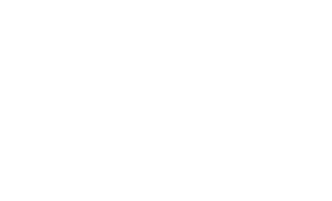 UPLOAD CODE TO THE ARDUINO BOARD
Click the verify button.
Click the upload button.
4. WRITE OR OPEN THE CODE.
5. COMPILE THE CODE.
6. UPLOAD THE CODE.
PROGRAMMING THE ARDUINO BOARD
You can ask your teacher for the code.
Software. (s. f.). Arduino. https://www.arduino.cc/en/software
Pietro Zuco - MessyCircuits. Get started with Arduino on your Mac [Vídeo]. YouTube. https://www.youtube.com/watch?v=6eMyKhAx--g
Arduino Project Hub. (s. f.). projecthub.arduino.cc. https://projecthub.arduino.cc
BIBLIOGRAPHIC REFERENCES